RANGERS OF CHANGE
5th K and 6th A grades HOW CAN WE KEEP THE ATMOSPHERE CLEAN
the climatic values ​​of December and January 2022-2023 were measured. There are significant changes, compared to the year 2021-2022
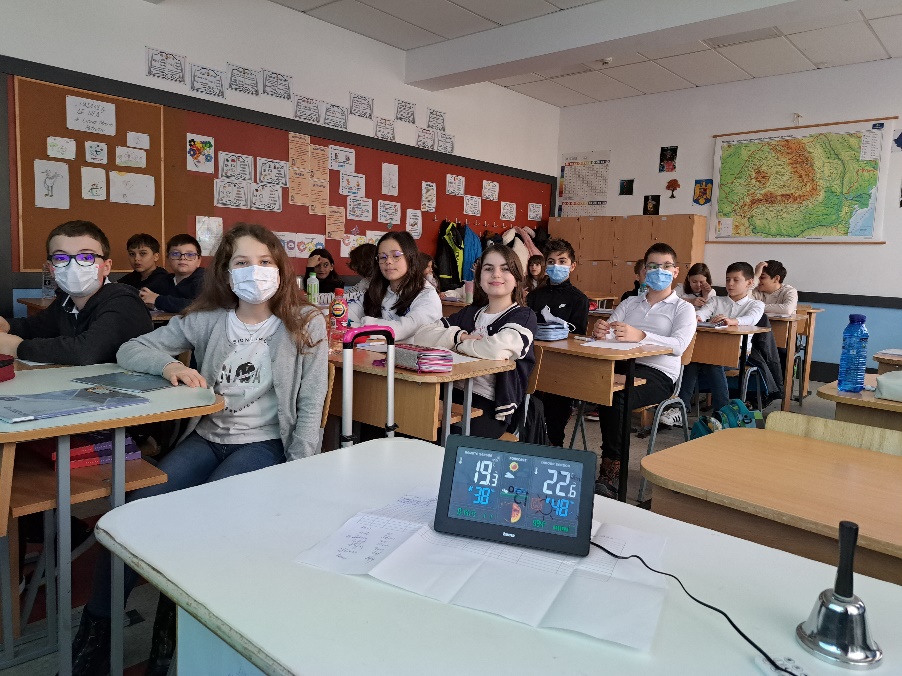 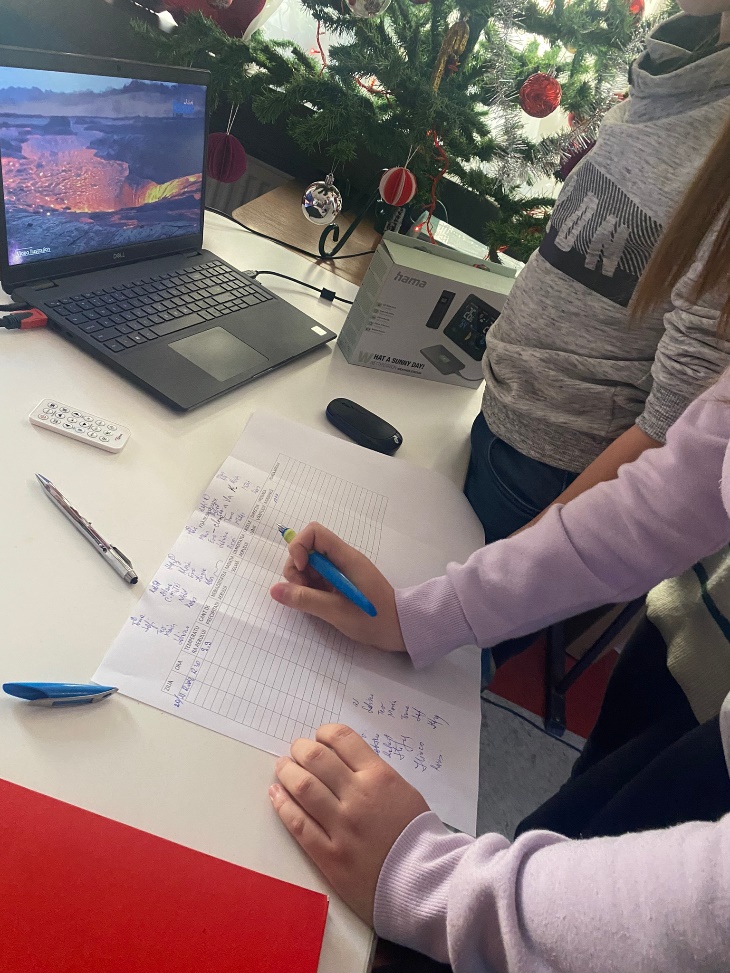 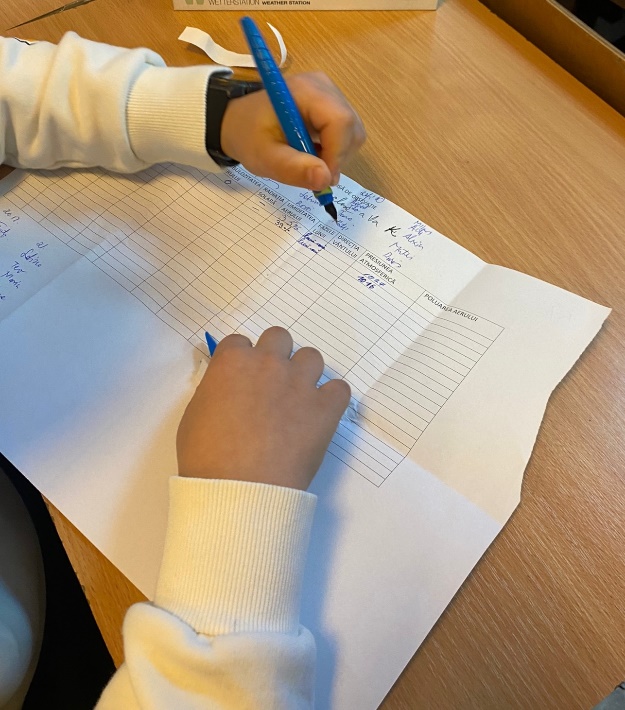 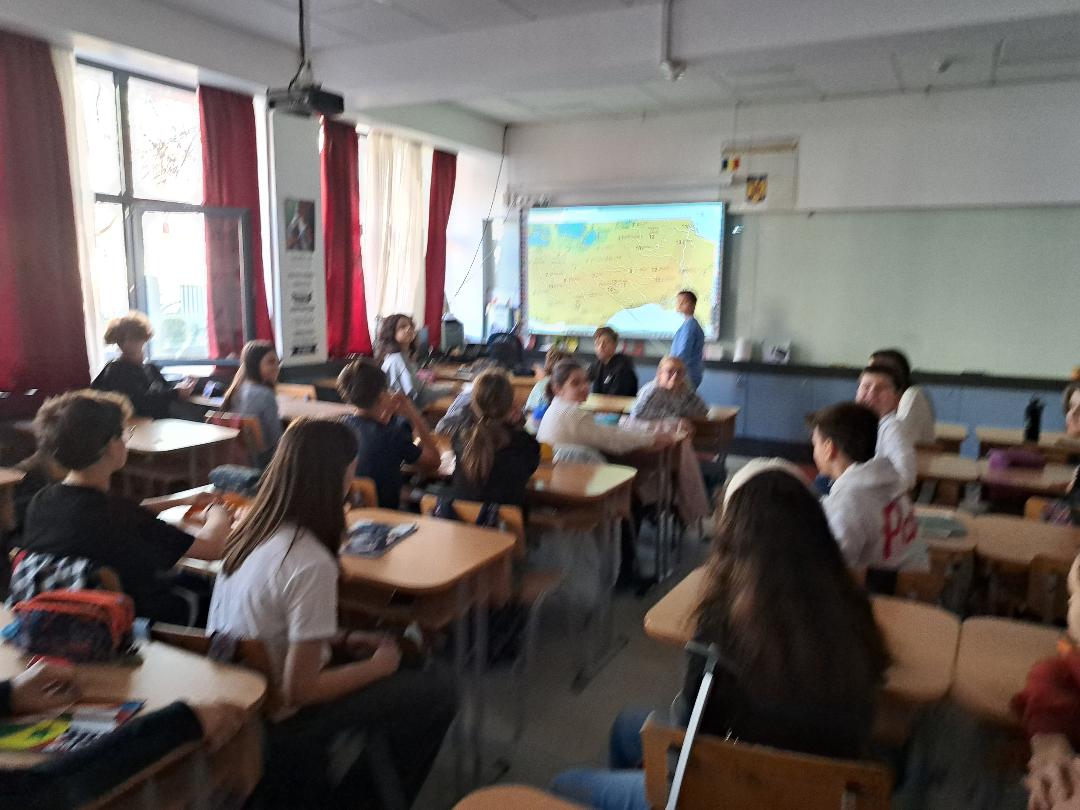 the causes?
The causes of pollution in the area of ​​our school were identified
THE CARS 
- TITAN THERMAL POWER PLANT 
 POLYCOLOR FACTORY – 
THE SWITCHBOARDS FROM APARTMENTS/HOUSES
-reduction of noxious emissions in the atmosphere
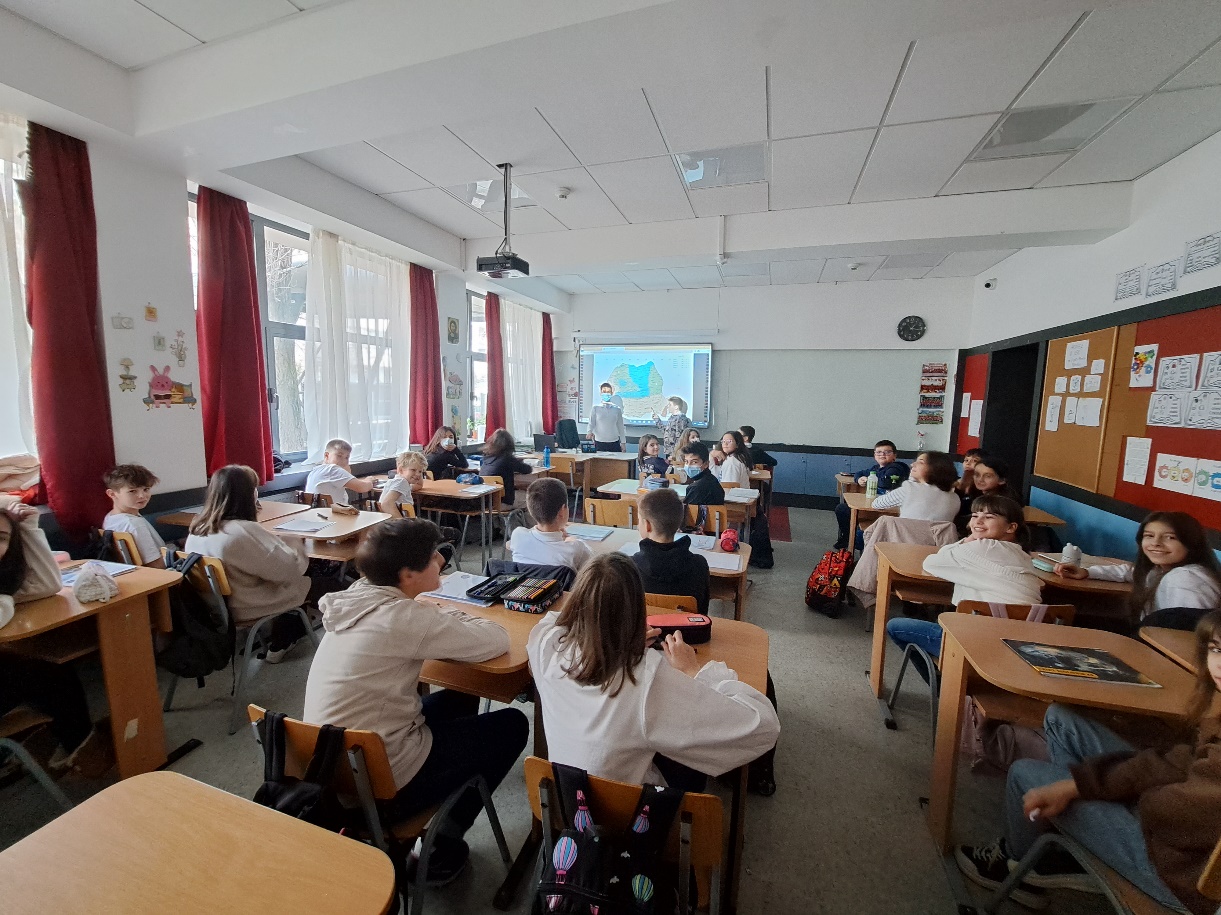 reducing burns
What can we do? - reduction of burns; replacing hydrocarbon cars with electric cars; -filters at the thermal power plant chimneys
56 students participate in this project. 
We are all concerned about major climate changes, changes produced by human activities. 
As a conclusion: It is necessary to reduce all emissions in the atmosphere if
 we want to give the planet TERRA another chance. 
We are the Rangers Of Change!